Guide for
Counter Block
First click the small plus symbol. Then click Counter to begin creating.
At the top you can write a Title. This will not be shown on the HTML page, but will give your block a title in the admin.
Beneath Title you can set Background theme. Default is Dark, but let’s set it to Light.
To Publish first click the arrow to open then menu. Then click Publish.
Click View live to open your webpage and see what you created.
Going live we can see our Background theme is Light. 
We will get to the icon and the number later.
Let’s switch it back to Dark.
Going live we can see our Background theme is now Dark.
Below Background theme, you can select when or for whom the block will be shown. 
Always: Will always show.
Logged out: Only shows when viewer is logged out.
Logged in: Only shows when viewer is logged in.
Is customer: Only shows when viewer is a customer.
Is staff: Only shows if viewer is a staff.
Is admin: Only shows when viewer is an admin.
Beneath Show block you can select an Icon.
To find icons go to: https://fontawesome.com/search?o=r&m=free

In the right lower side of the top section, you can select icon version. Select version 5.15.4.
In the top you can search for an icon
When you find an icon click it.
A window pop up, where you can see the code, you need to use in the Icon field. Here the code is:
fas fa-clock
Insert the Icon code into the Icon text field.
Going live we can see our Icon here.
Beneath Icon you can write a Title.
Going live we can see our Title beneath the number 25.
Beneath Title you can set How much are we counting to?
Going live we can see our Counter count from 0 to 24.
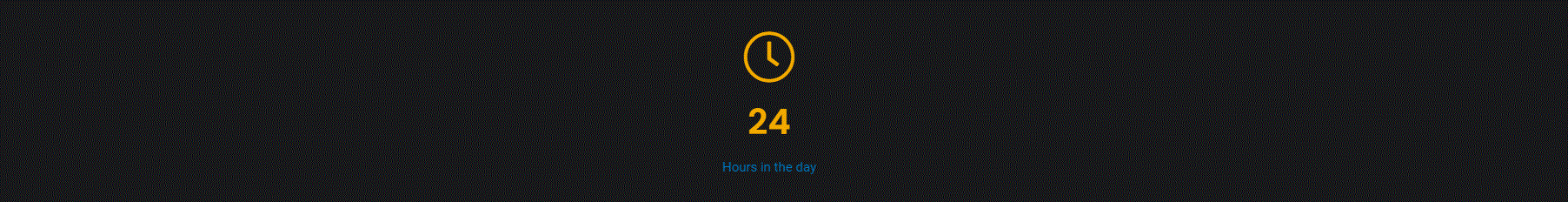 Beneath How much are we counting to? You can Choose color for icon. Let’s make it Light Grey.
Going live we can see that our Icon is now Light Grey in color.
Beneath Choose color for icon you can Choose color for your title. Let’s make it White.
Going live we can see that our Title is now in White.
Beneath Choose color for your title you can Choose color for your counter. Let’s make it Blue (logo).
Going live we can see our counter is now blue.
By clicking the plus icon, you can add another item.
Fill out the fields, like before.
Going live we can see that we now have two clocks.